Добро пожаловать
 в Великобританию!
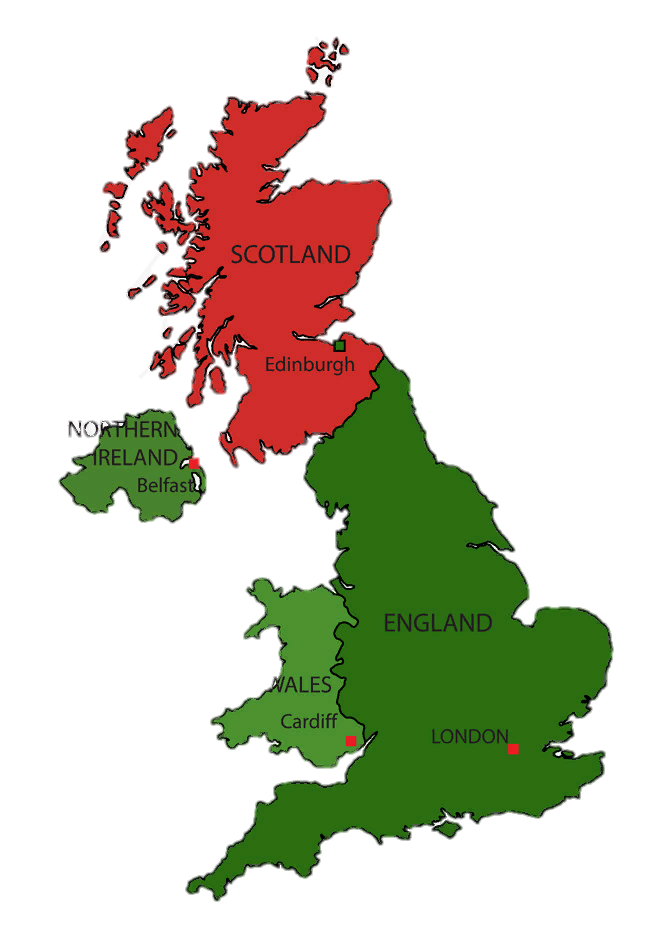 Мини-игра в стиле 
«Кто хочет стать миллионером?»  для учащихся   7-9 классов
Автор:
Ольга Михайловна Степанова
учитель английского языка 
МБОУ «Цивильская СОШ №1 
имени Героя Советского Союза 
М.В. Силантьева»
города Цивильск Чувашской Республики
2018
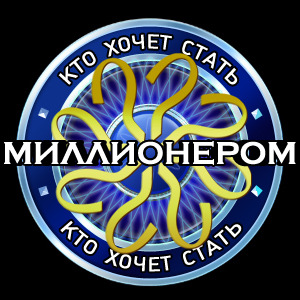 Игра «Кто хочет стать миллионером?»
посвящена  теме
«  Великобритания  »

Вам будут предложены 10 вопросов
и 4 варианта ответов.
 Только один ответ правильный.


Желаем удачи!
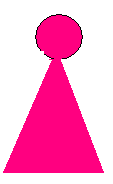 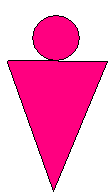 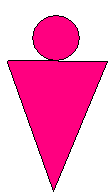 50/50
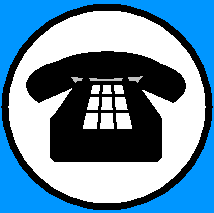 1 000 000
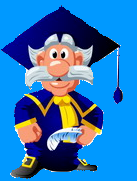 500 000
250 000
125 000
100 000
50 000
5 000
1000
500
100
50/50
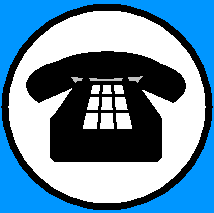 1 000 000
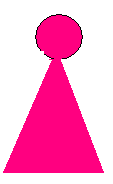 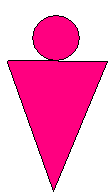 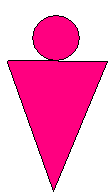 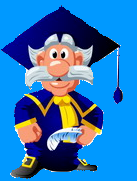 500 000
250 000
Назовите имя француженки, жившей два столетия назад в Англии и прославившей себя тем, что делала восковые фигуры и открыла галерею из них.
125 000
100 000
25 000
5 000
А   Мадам Тюссо
В Маргарет Тетчер
1000
500
Б Хелен Келлер
Г  Джоан Роулинг
100
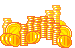 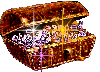 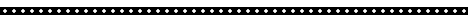 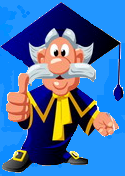 Поздравляем!
Ваш выигрыш 
100 рублей
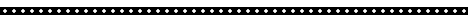 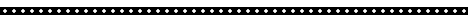 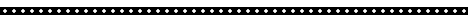 50/50
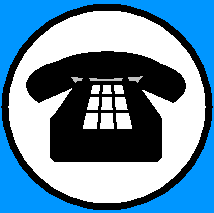 1 000 000
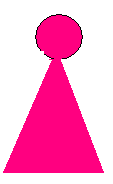 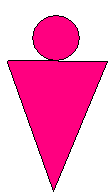 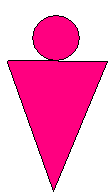 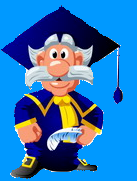 500 000
250 000
125 000
100 000
50 000
5 000
1000
500
100
50/50
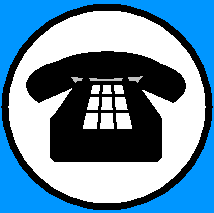 1 000 000
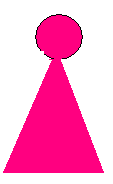 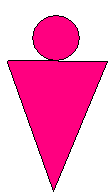 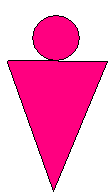 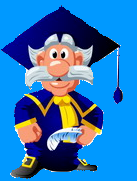 500 000
250 000
Этому литературному персонажу посвящен музей на Бейкер- стрит в Лондоне. Назовите его имя.
125 000
100 000
50 000
5 000
А Гулливер
В Робинзон Крузо
1000
500
Б  Дориан Грей
Г  Шерлок Холмс
100
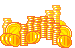 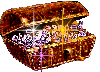 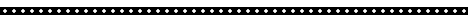 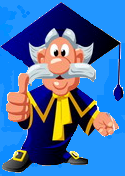 Поздравляем!
Вы заработали
 500 рублей
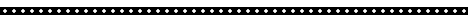 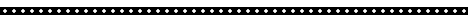 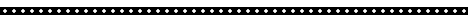 50/50
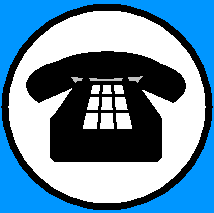 1 000 000
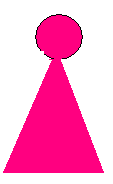 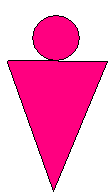 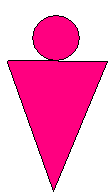 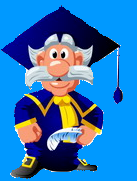 500 000
250 000
125 000
100 000
50 000
5 000
1000
500
100
50/50
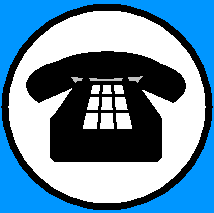 1 000 000
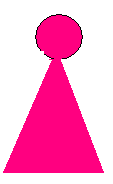 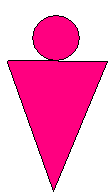 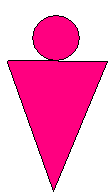 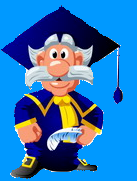 500 000
250 000
Этот цветок является флористическим символом Шотландии.
125 000
100 000
50 000
5 000
А  Акация
В  Нарцисс
1000
500
Б  Чертополох
Г   Роза
100
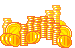 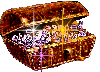 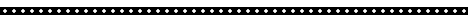 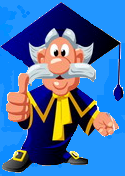 Поздравляем!
Вы заработали первую
несгораемую сумму
1000 рублей
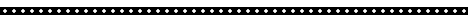 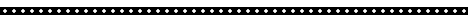 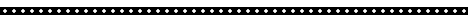 50/50
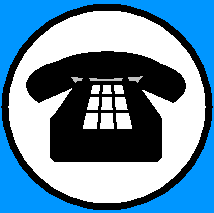 1 000 000
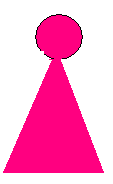 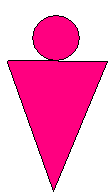 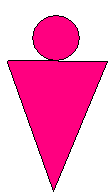 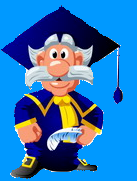 500 000
250 000
125 000
100 000
50 000
5 000
1000
500
500
100
100
50/50
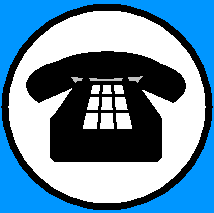 1 000 000
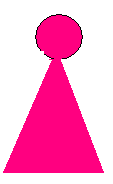 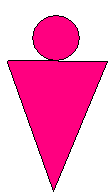 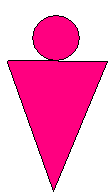 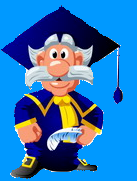 500 000
250 000
В эту игру играют на знаменитом Уимблдонском турнире. Назовите её.
125 000
100 000
50 000
5 000
А    Теннис
В  Баскетбол
1000
500
500
Б    Бейсбол
Г   Хоккей
100
100
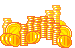 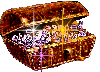 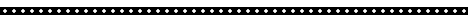 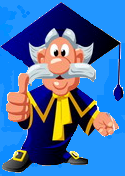 Поздравляем!
Вы увеличили 
свой выигрыш
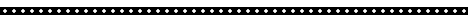 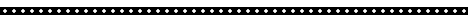 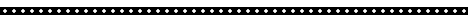 50/50
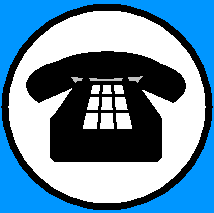 1 000 000
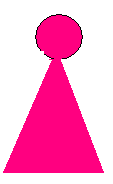 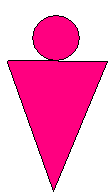 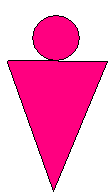 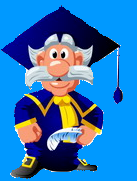 500 000
250 000
125 000
100 000
50 000
5 000
1000
500
100
50/50
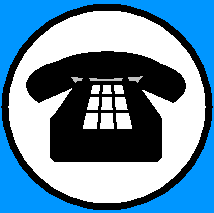 1 000 000
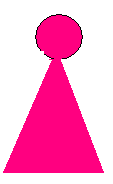 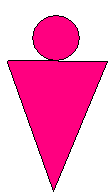 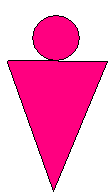 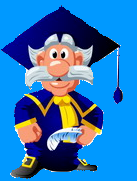 500 000
250 000
На ирландской монете изображен национальный музыкальный инструмент Ирландии. Что это?
125 000
100 000
50 000
5 000
А     Гитара
В          Арфа
1000
500
Б     Волынка
Г      Флейта
100
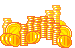 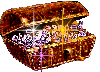 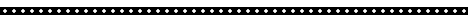 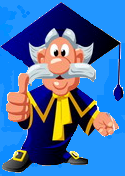 Правильно!
Теперь у вас
50 000 рублей!
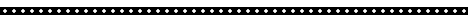 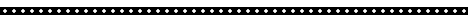 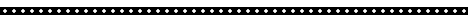 50/50
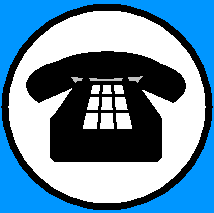 1 000 000
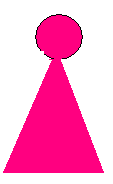 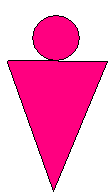 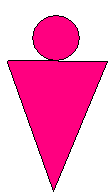 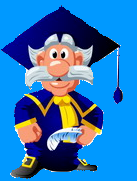 500 000
250 000
125 000
100 000
50 000
5 000
1000
500
100
50/50
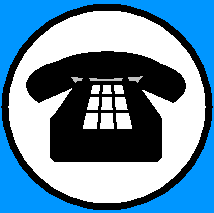 1 000 000
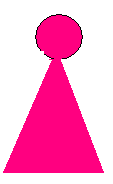 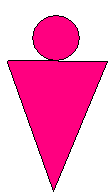 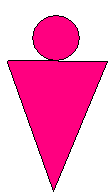 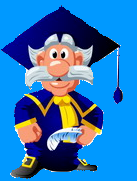 500 000
250 000
Англичанин Кристофер Рен был удивительным мастером своего дела. Назовите его профессию.
125 000
100 000
50 000
5 000
А  Изобретатель
В  Доктор
1000
500
Б Архитектор
Г   Писатель
100
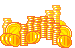 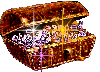 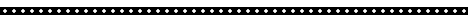 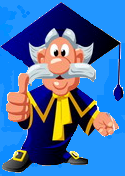 Поздравляем!
Вы заработали 
несгораемую  сумму
100 000 рублей
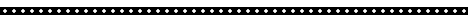 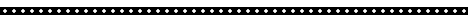 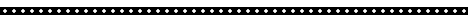 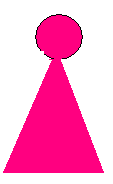 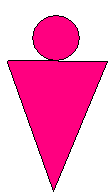 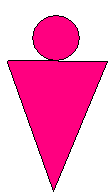 50/50
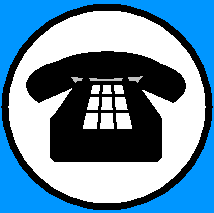 1 000 000
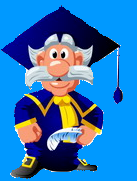 500 000
250 000
125 000
100 000
50 000
5 000
1000
500
100
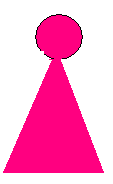 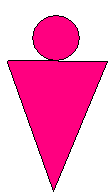 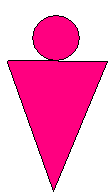 50/50
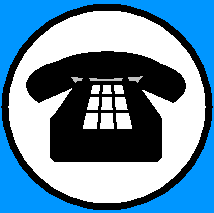 1 000 000
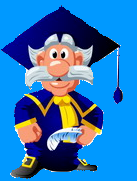 500 000
250 000
Британцам дорога дата 23 апреля. В этот день сейчас отмечается День английского языка. А потому, что в 1616 году родился в этот день … кто?
125 000
100 000
50 000
5 000
А Даниель Дефо
В Альфред Великий
1000
500
Б Король Артур
Г Вильям Шекспир
100
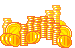 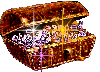 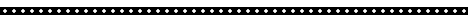 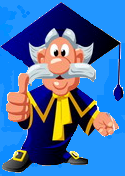 Поздравляем!
Не каждый может 
заработать
125 000 рублей.
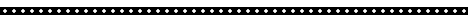 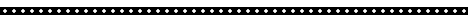 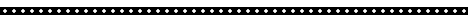 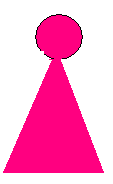 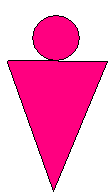 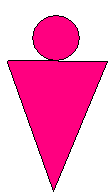 50/50
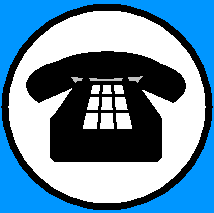 1 000 000
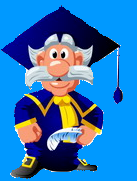 500 000
250 000
125 000
100 000
50 000
5 000
1000
500
100
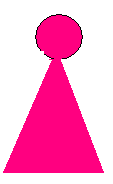 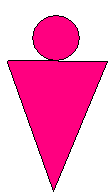 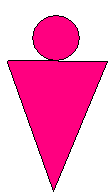 50/50
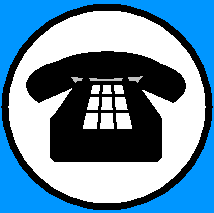 1 000 000
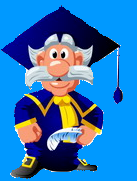 500 000
250 000
Назовите самую  высокую гору Великобритании.
125 000
100 000
50 000
5 000
А   Сноудон
В Бен Невис
1000
500
Б   Чевиот
Г  Кросс-Фелл
100
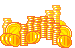 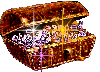 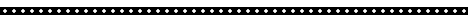 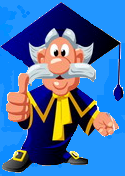 Поздравляем!
Вы заработали 
приличную сумму
250 000 рублей
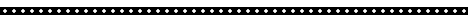 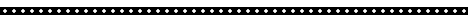 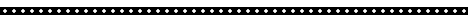 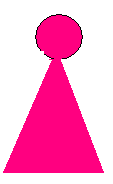 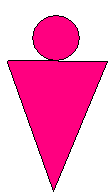 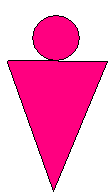 50/50
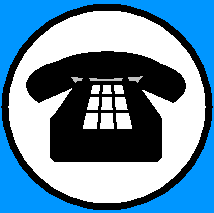 1 000 000
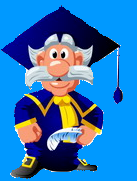 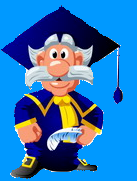 500 000
250 000
125 000
100 000
50 000
5 000
1000
500
100
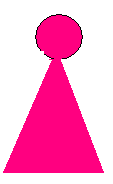 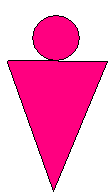 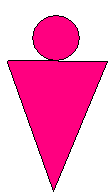 50/50
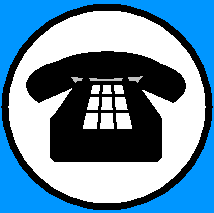 1 000 000
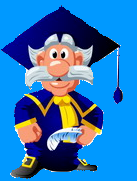 500 000
250 000
Английский и ирландский парламенты по сей день печатают принятые ими акты на …
125 000
100 000
50 000
5 000
А на обычной бумаге
В  на папирусе
1000
500
Г    на велене
Б на рисовой бумаге
100
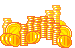 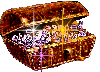 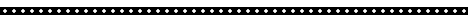 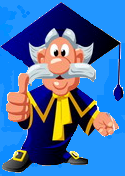 Поздравляем!
Теперь у вас
 500 000 рублей!
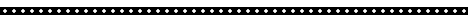 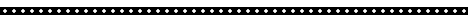 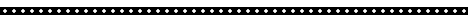 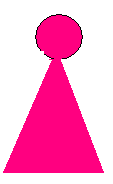 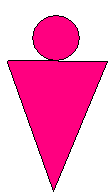 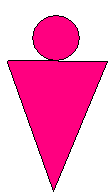 50/50
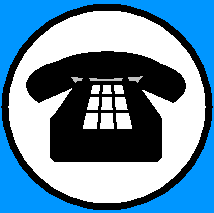 1 000 000
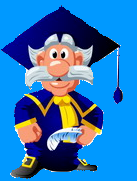 500 000
250 000
125 000
100 000
50 000
5 000
1000
500
100
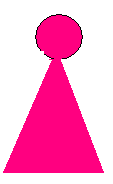 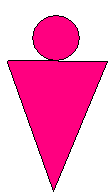 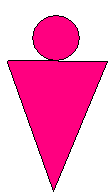 50/50
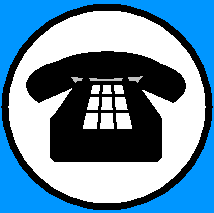 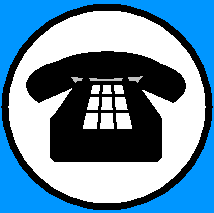 1 000 000
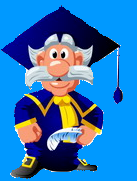 500 000
250 000
Как называют лондонских полицейских?
125 000
100 000
50 000
5 000
А    Бобби
В   Дедди
1000
500
Б    Гуччи
Г    Мэрфи
100
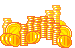 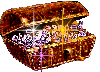 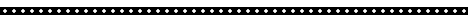 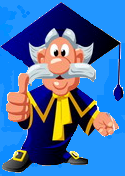 Вы миллионер!
Поздравляем 
с выигрышем
1 000 000 рублей!
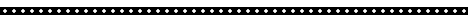 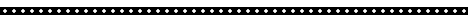 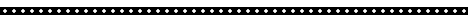 До новой встречи!
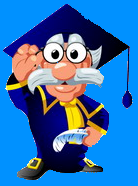 Очень жаль!
 Вы покидаете игру
 без выигрыша.
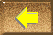 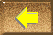 Продолжить игру
Покинуть игру
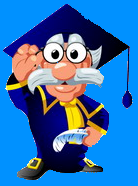 Очень жаль!
 Вы покидаете игру
 без выигрыша.
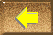 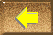 Продолжить игру
Покинуть игру
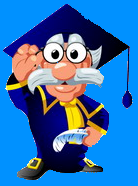 Очень жаль!
 Вы покидаете игру
 без выигрыша.
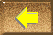 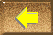 Продолжить игру
Покинуть игру
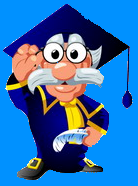 Вы покидаете игру.
Ваш выигрыш составил 
1 000 рублей.
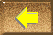 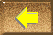 Продолжить игру
Покинуть игру
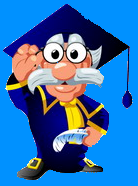 Вы покидаете игру.
Ваш выигрыш составил 
1 000 рублей.
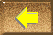 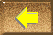 Продолжить игру
Покинуть игру
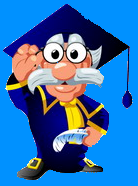 Вы покидаете игру.
Ваш выигрыш составил 
1 000 рублей.
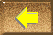 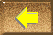 Продолжить игру
Покинуть игру
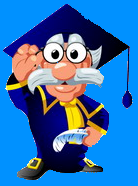 Вы покидаете игру.
У Вас 100 000 рублей!
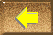 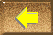 Продолжить игру
Покинуть игру
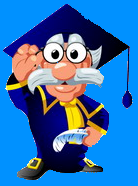 Вы покидаете игру.
У Вас 100 000 рублей!
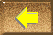 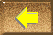 Продолжить игру
Покинуть игру
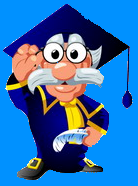 Вы покидаете игру.
У Вас 100 000 рублей!
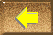 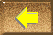 Продолжить игру
Покинуть игру
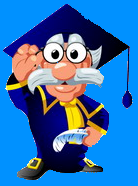 Вы покидаете игру.
У Вас 100 000 рублей!
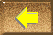 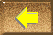 Продолжить игру
Покинуть игру
До новой встречи!
Ресурсы интернета
http://img842.imageshack.us/img842/1323/uq8sx.jpg     - заставка игры
https://zvuk.top/tracks/кто-хочет-стать-миллионером  
звуки к игре
http://do.gendocs.ru/pars_docs/tw_refs/125/124165/124165_html_m1d622ee3.png   - рисунок профессора
Вопросы взяты из личного багажа знаний по предмету
Для составления презентации к игре «Кто хочет стать миллионером», использовался шаблон игры, автором которого является Скочилова Наталия Викторовна: https://xn--j1ahfl.xn--p1ai/library/shablon_igri_kto_hochet_stat_millionerom_192031.html Данный ресурс (шаблон) находится в свободном доступе.